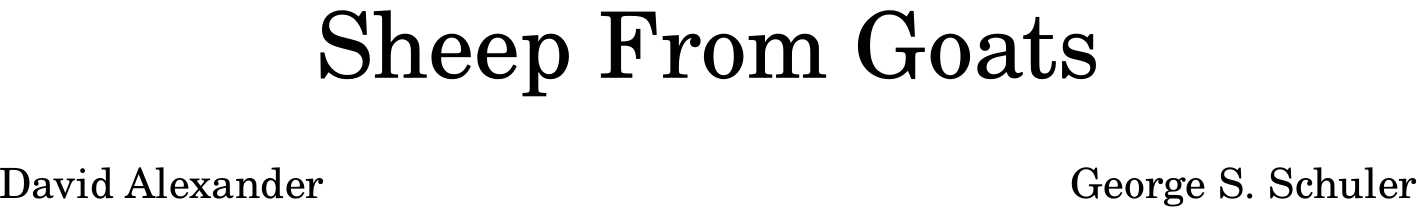 Words © David Alexander 2009, CC0
[Speaker Notes: You are welcome to use or modify these PowerPoints as needed. Feel free to change the design or layout to suit your ministry, school, home, or company. More PowerPoint slides can be found at mobilehymns.org]
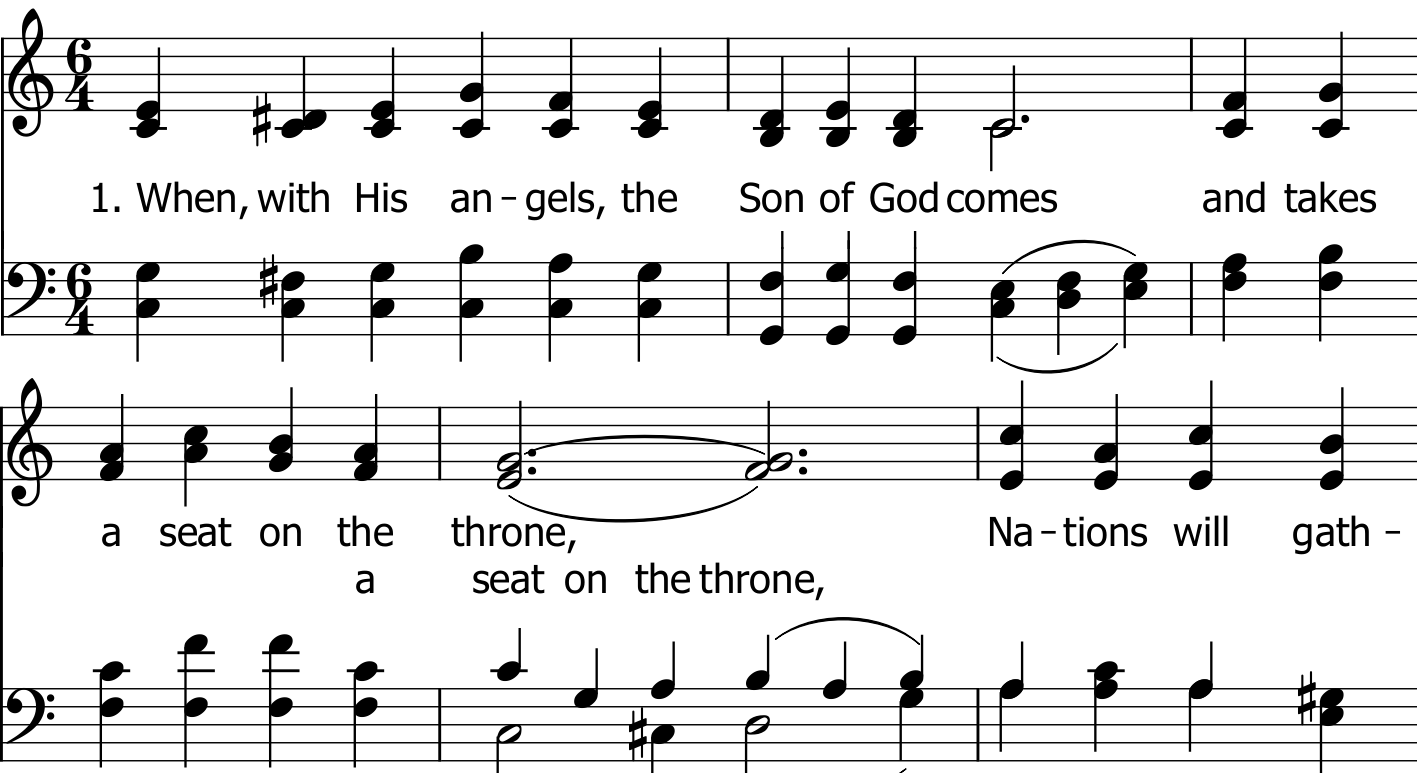 Words © David Alexander 2009, CC0
Words © David Alexander 2009, CC0
Words © David Alexander 2009, CC0
Words © David Alexander 2009, CC0
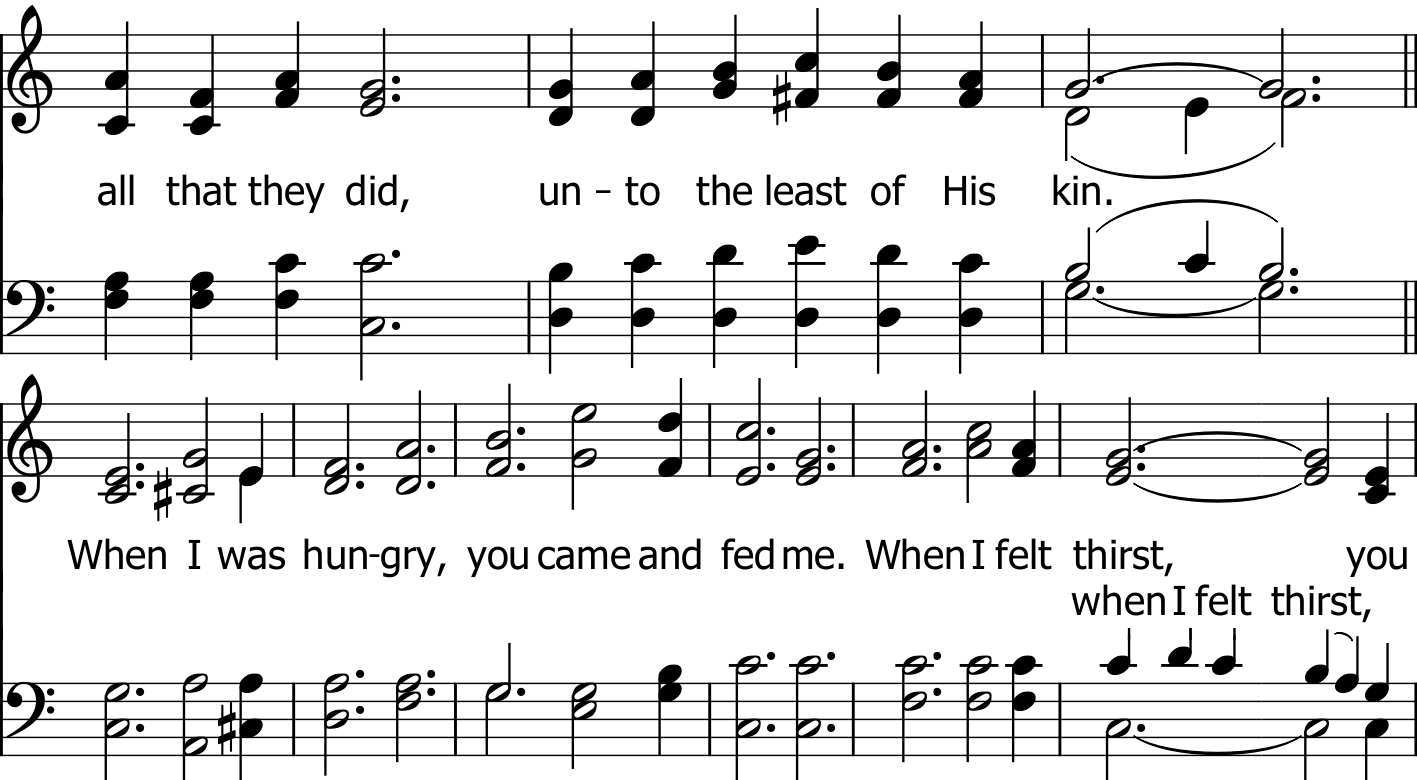 Words © David Alexander 2009, CC0
Words © David Alexander 2009, CC0
Words © David Alexander 2009, CC0
Words © David Alexander 2009, CC0
Words © David Alexander 2009, CC0